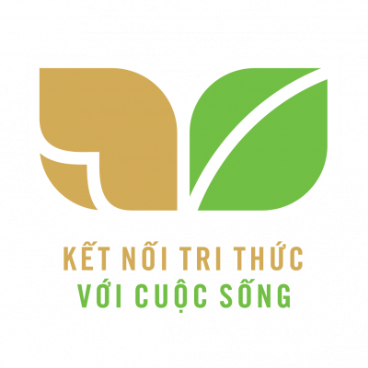 TIẾNG VIỆT 1
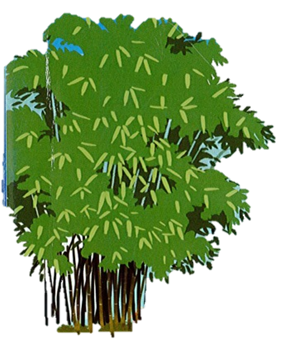 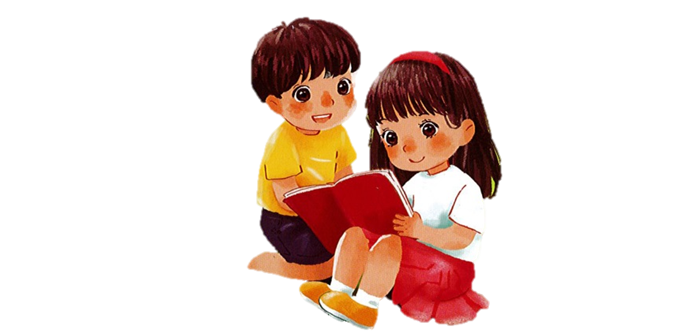 Khởi động
1
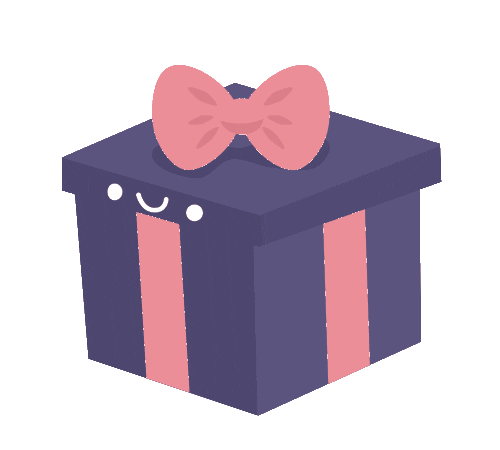 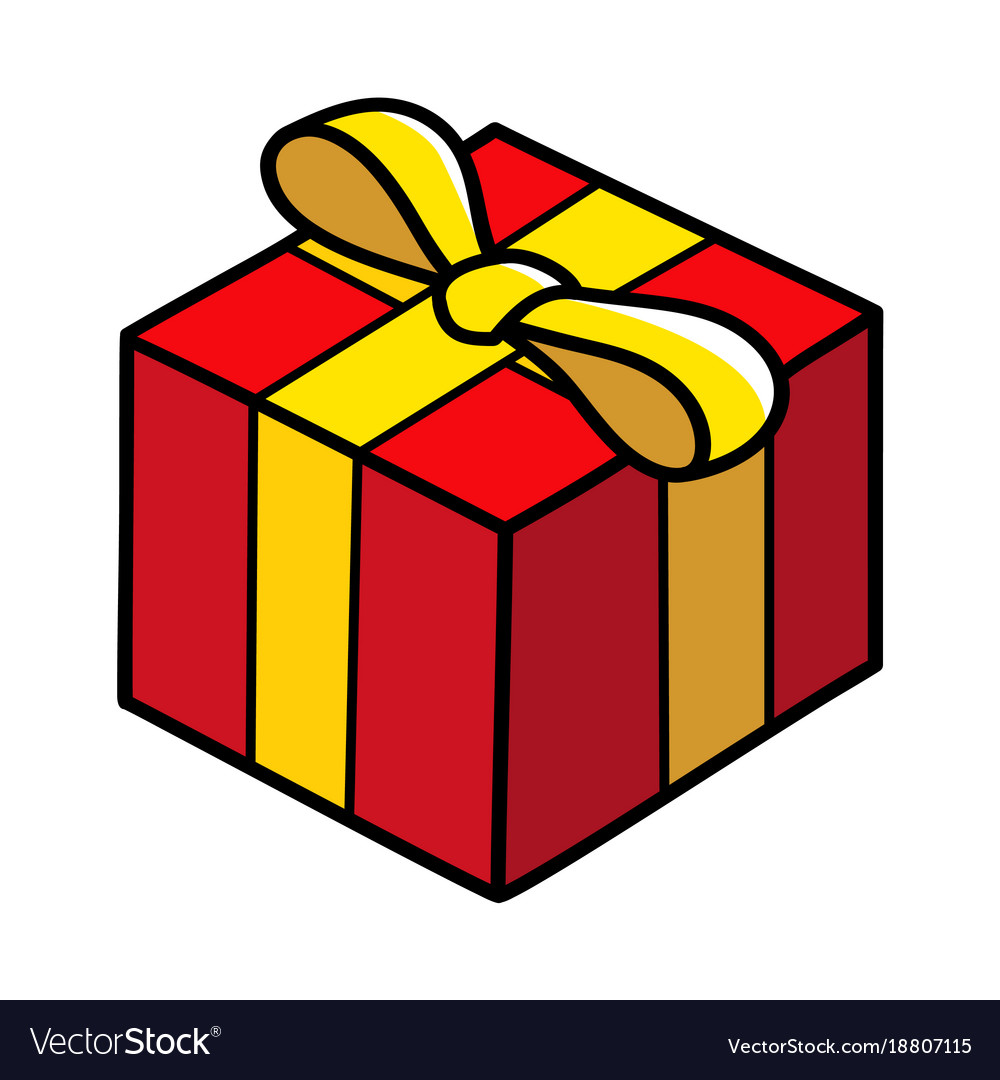 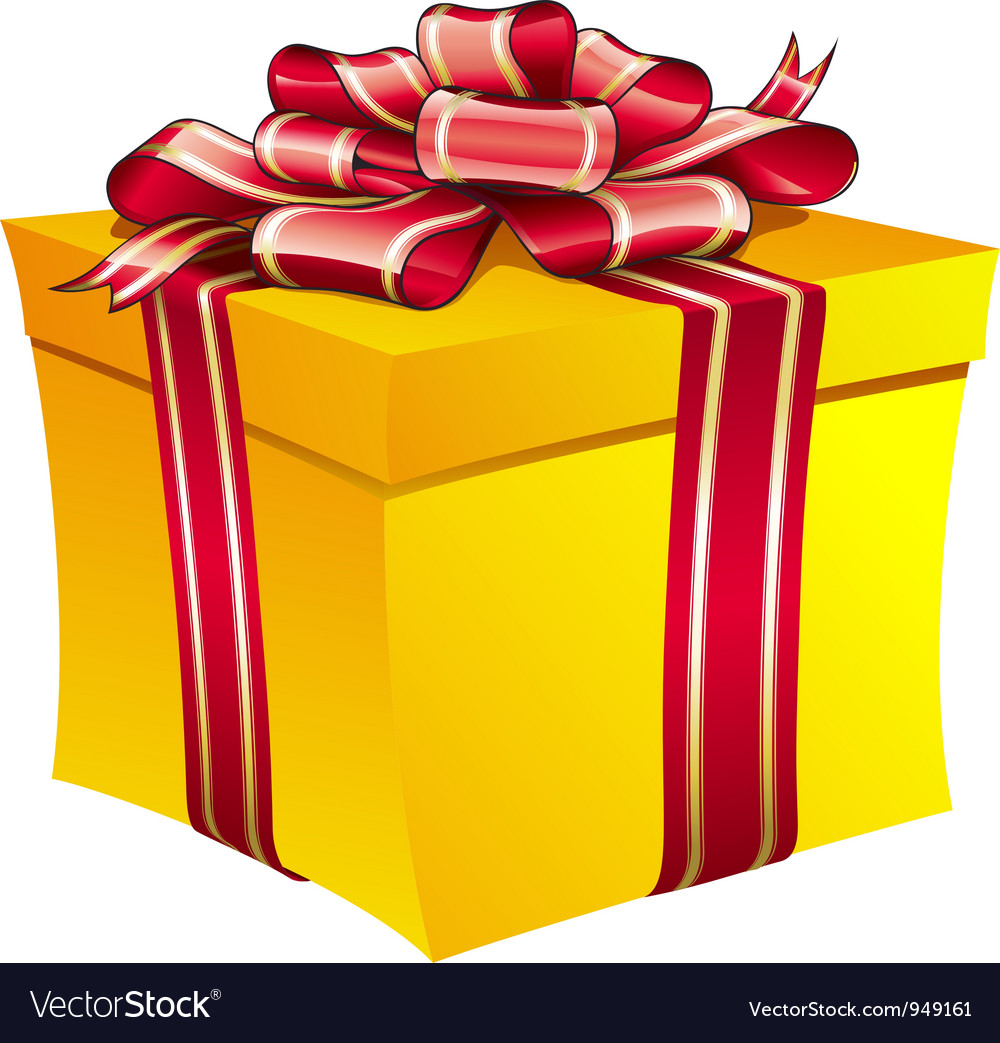 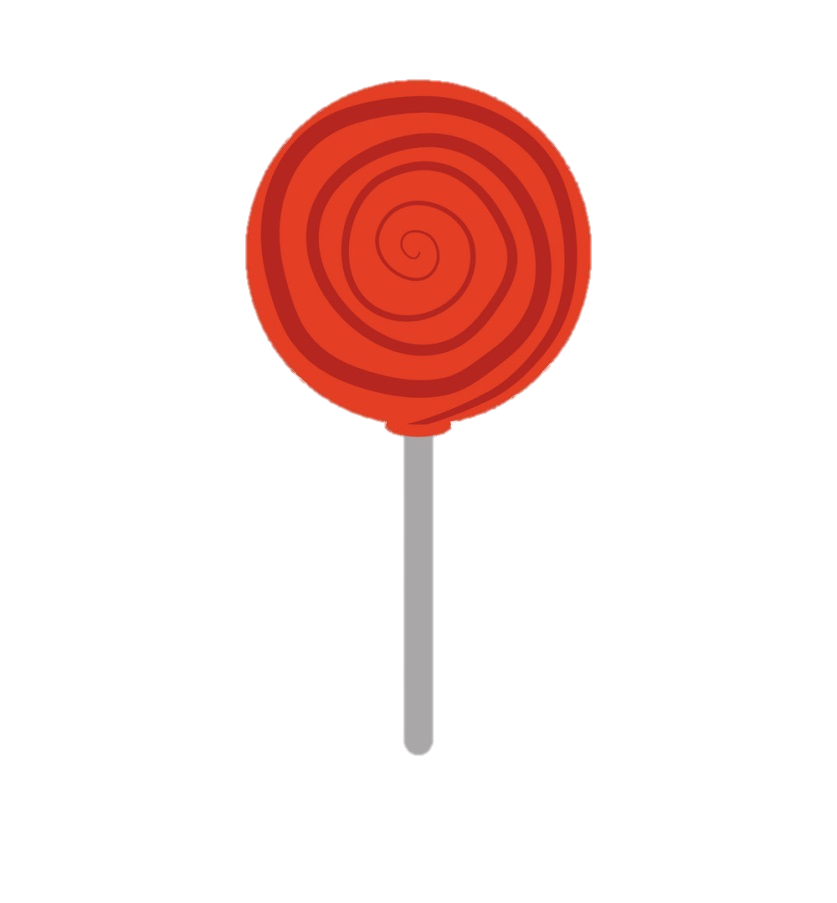 Bé có ô đỏ.
đá dế
đa đa
ô đỏ
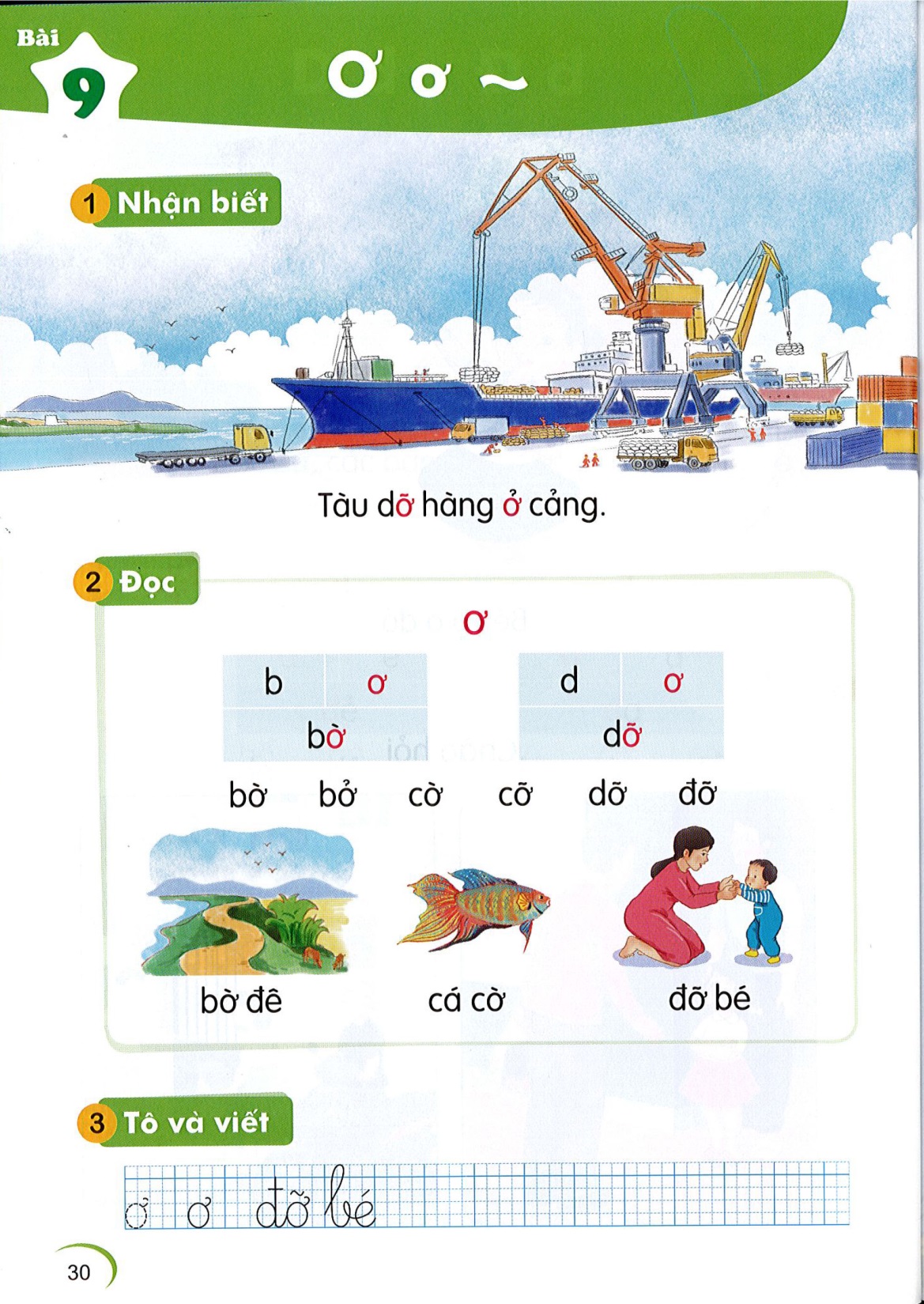 Ơ    ơ
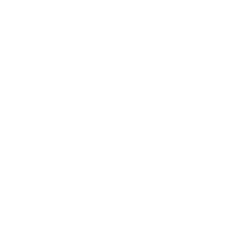 Bài
9

Nhận biết
2
Tàu dơ hàng ơ cảng.

͂
ơ
Đọc
3
b
ơ
d
ỡ
bờ
dỡ
ơ
ỡ
ỡ
ỡ
ơ
ơ
ơ
ơ
ơ
ơ
bờ
bở
cờ
cỡ
dỡ
đỡ
Chào quý thầy cô. Do k biết thầy cô dạy bổ ngang hay bổ dọc nên em làm 2 slide, thầy cô dạy theo hình thức nào thì dùng slide đó nhé, Cái nào k phù hợp thì thầy cô xoá đi nhé!  Hoặc thầy cô cứ để vậy rồi luyện cho HS đọc ngang, đọc dọc cũng tốt ạ.
(Đọc xong thầy cô xoá tex này đi nhé)
Yêu thương!
ơ
Đọc
3
b
ơ
d
ỡ
bờ
dỡ
ơ
ỡ
ỡ
ỡ
ơ
ơ
ơ
ơ
ơ
ơ
bờ
bở
cờ
cỡ
dỡ
đỡ
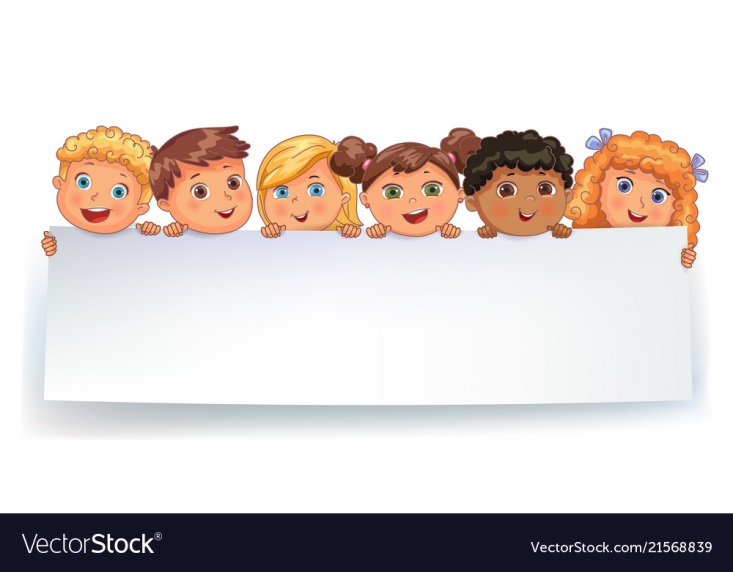 Thư giãn nào!
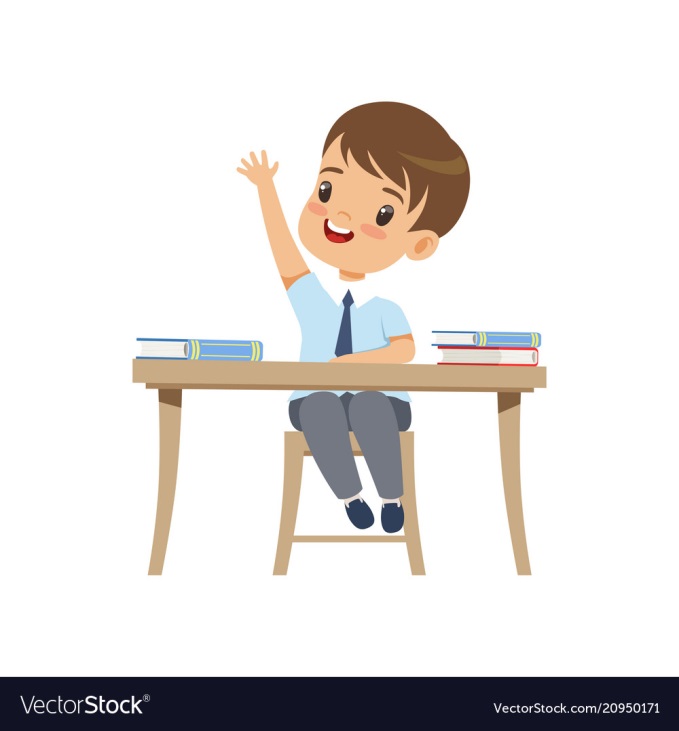 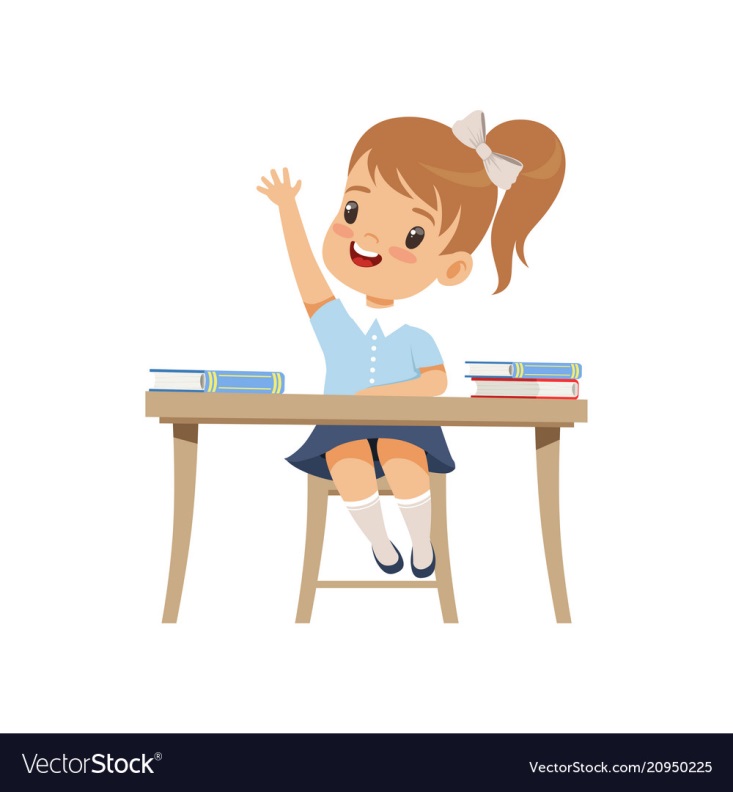 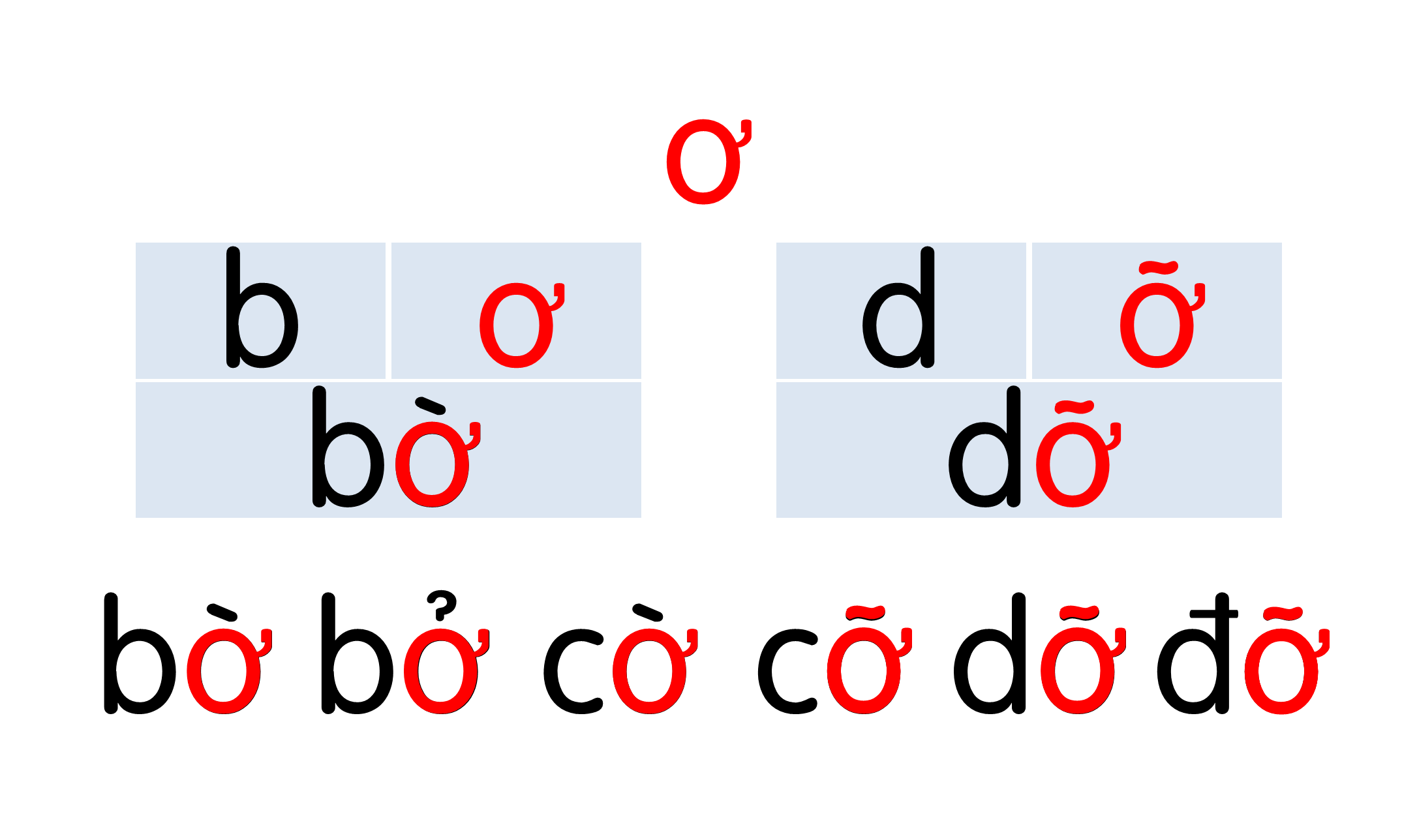 [Speaker Notes: Ôn lại]
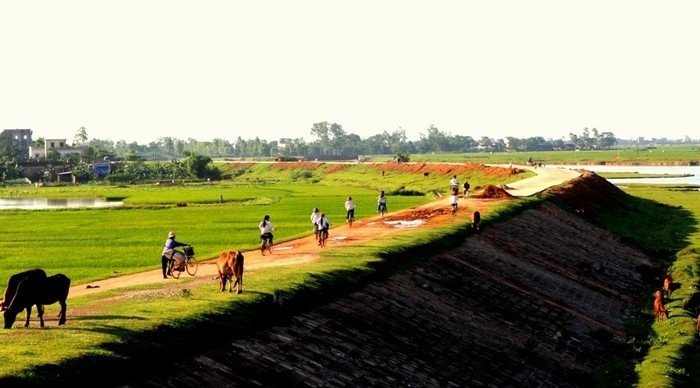 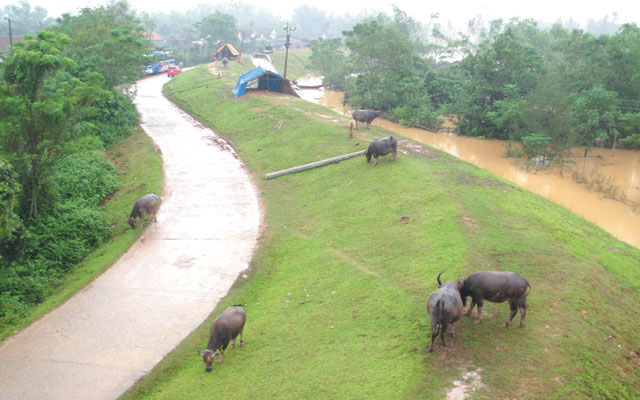 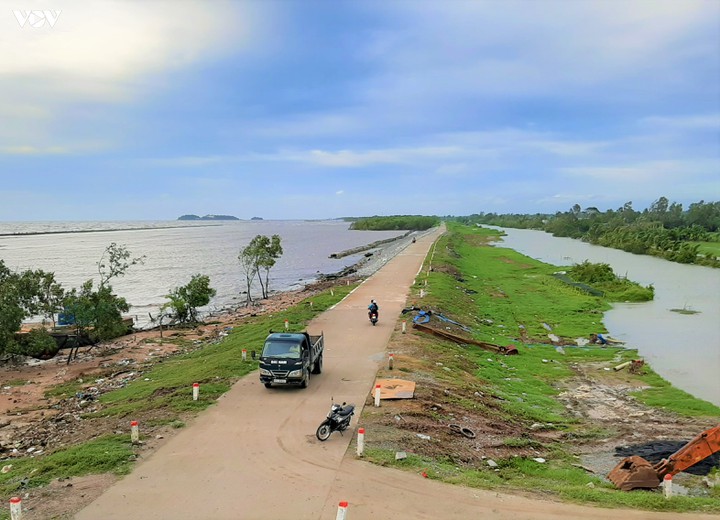 ơ
bờ đê
[Speaker Notes: Đê: công trình xây đắp bằng đất, đá … dọc bờ sông hoặc bờ biển để ngăn không cho nước vào đồng ruộng và khu dân cư]
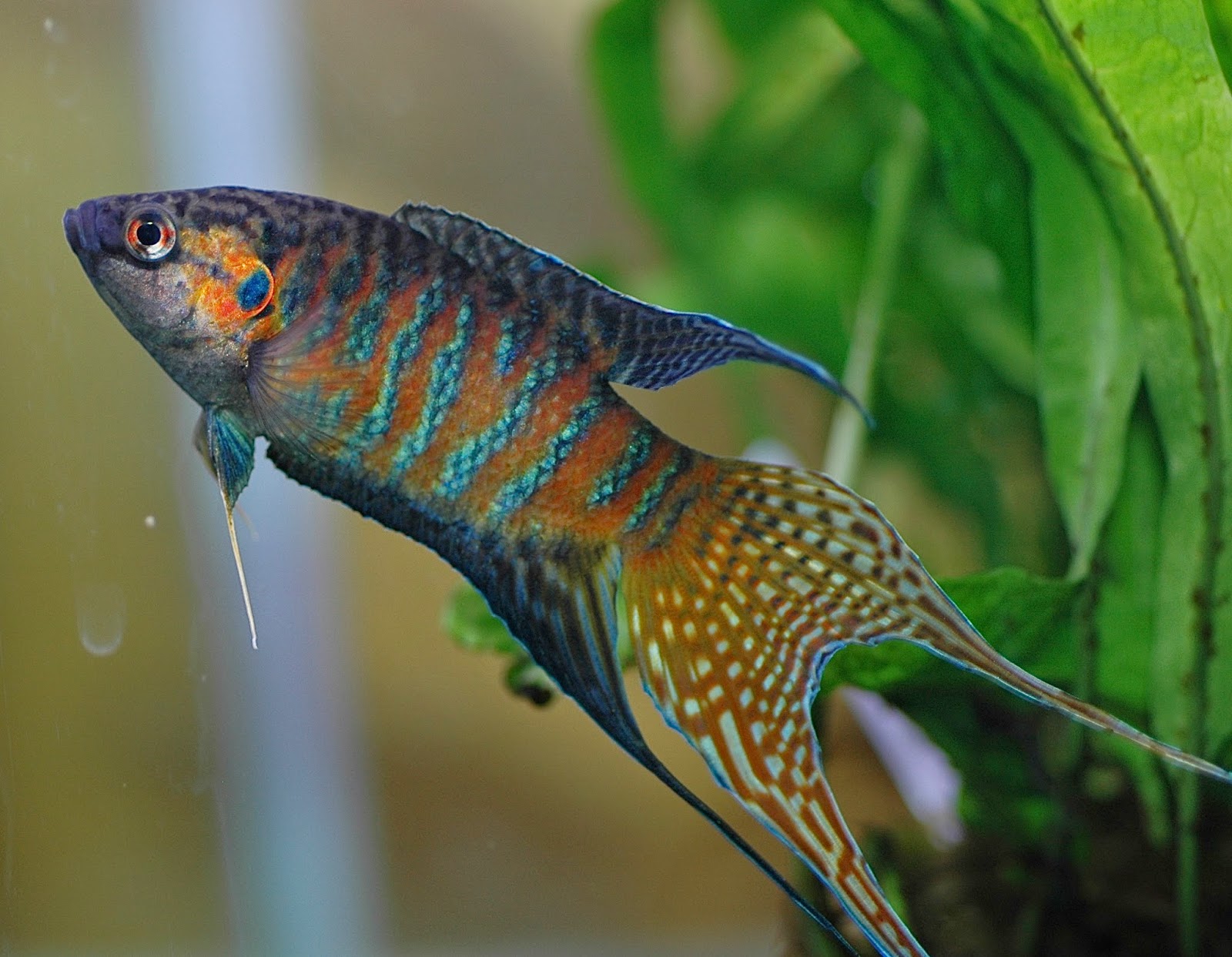 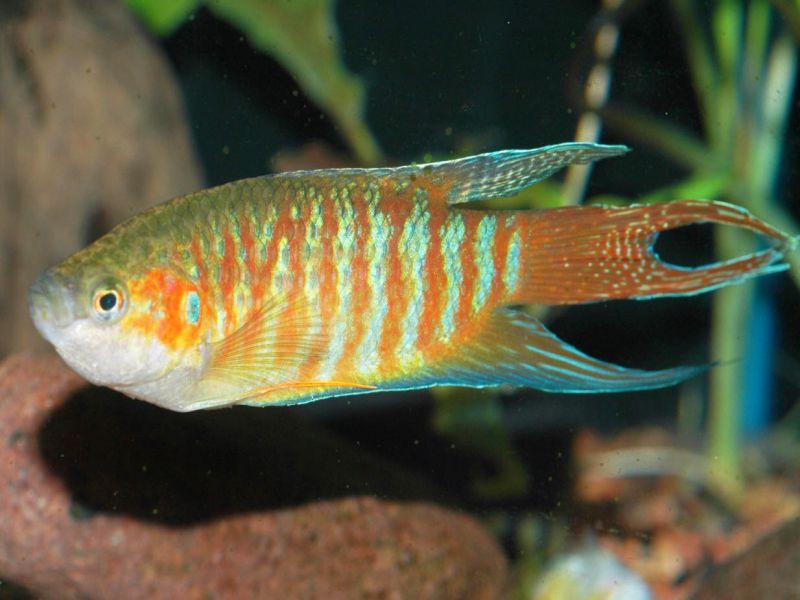 cá cờ
ơ
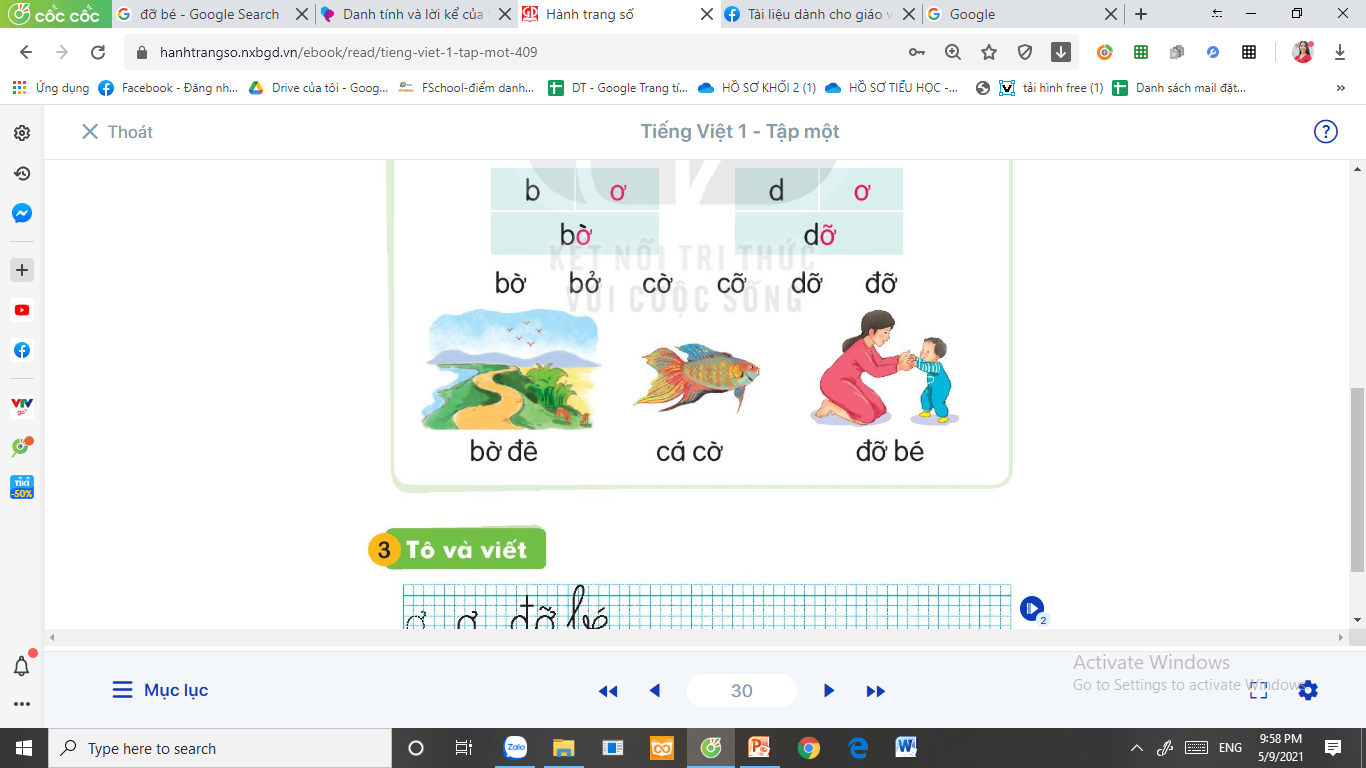 ỡ
đỡ bé
ơ
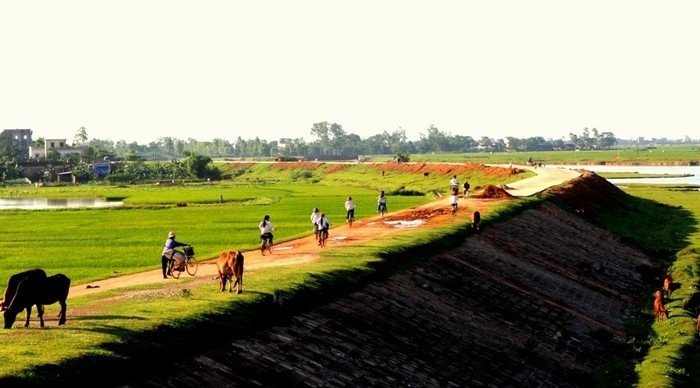 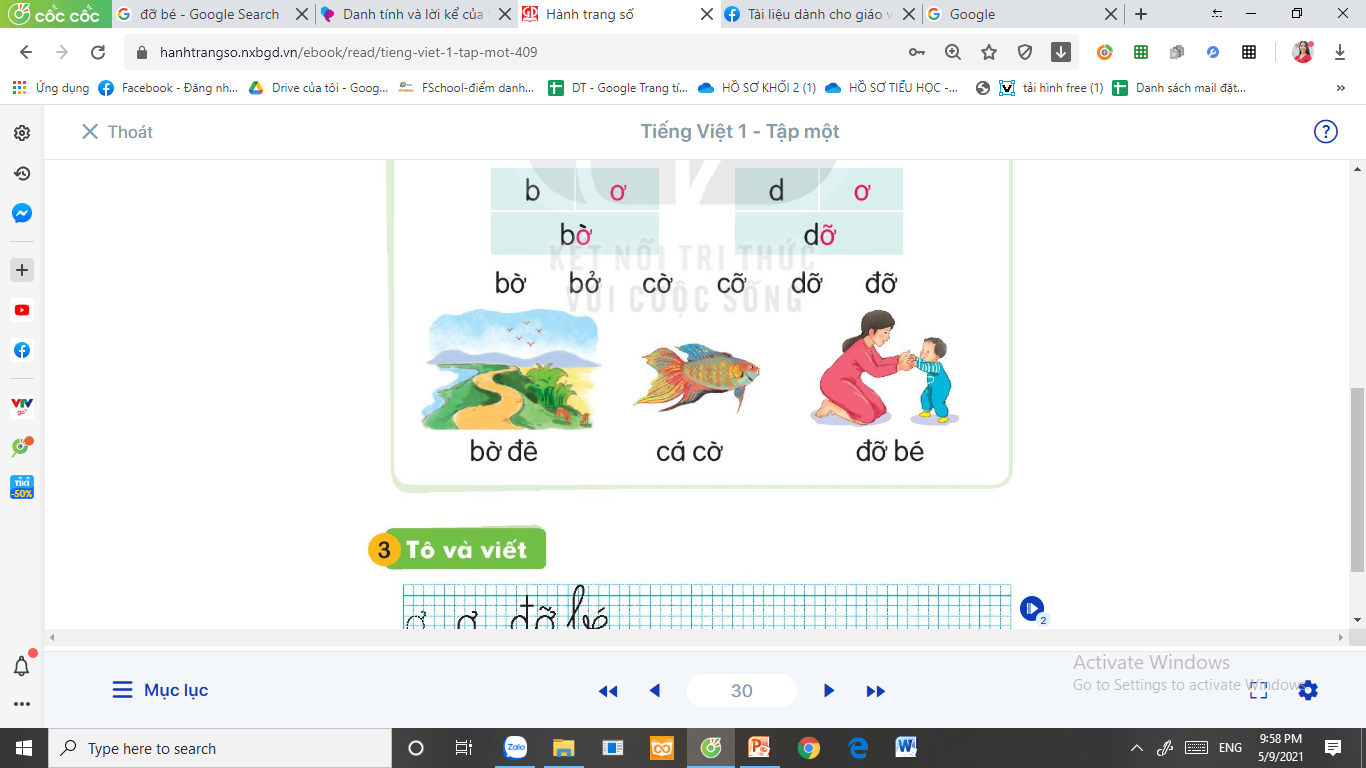 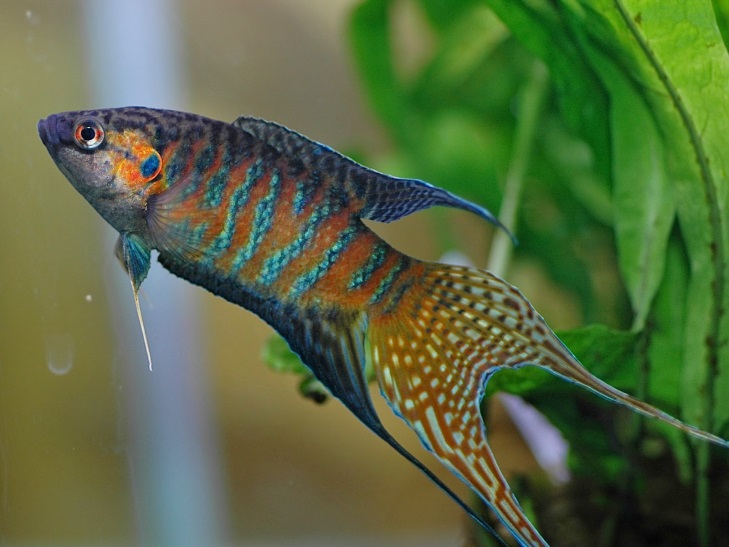 bờ đê
ơ
cá cờ
ơ
đỡ bé
ơ
ỡ
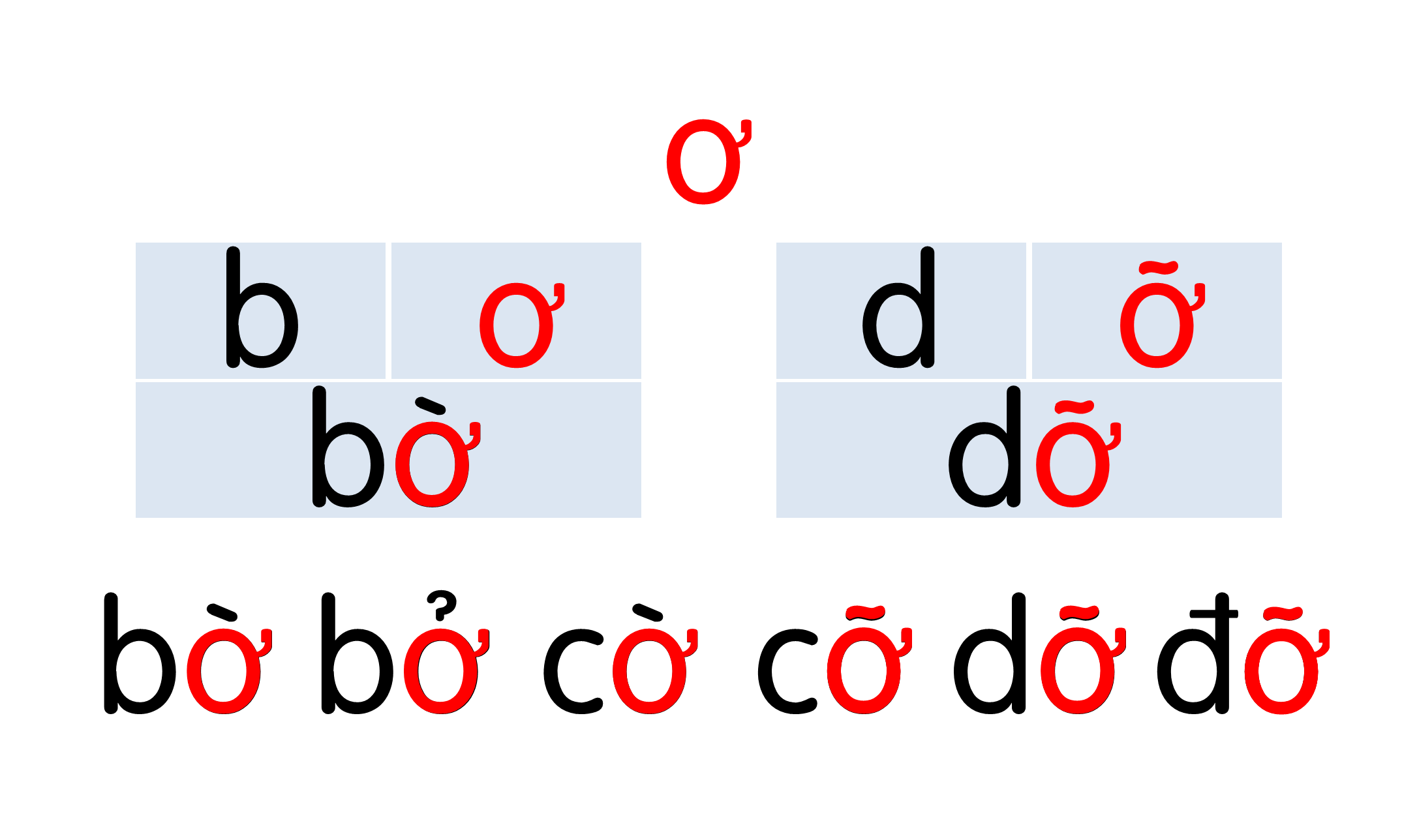 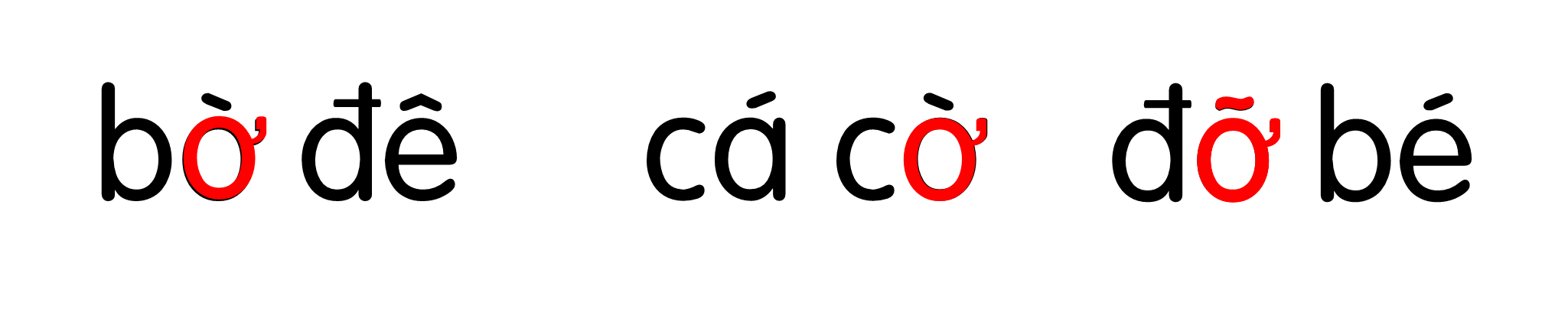 Hướng dẫn viết bảng
4
ơ
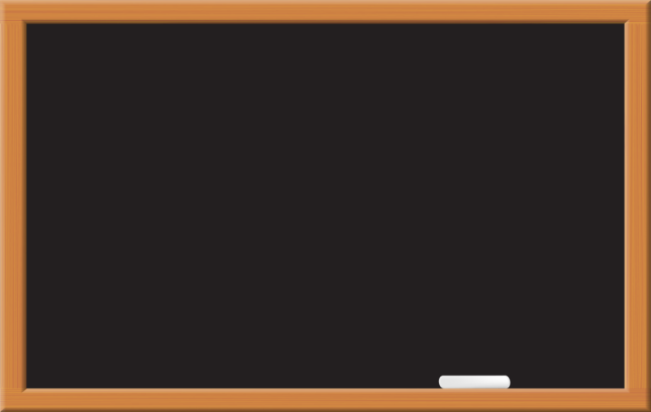 Viết vở
5
đỡ χ≠
ơ
ơ
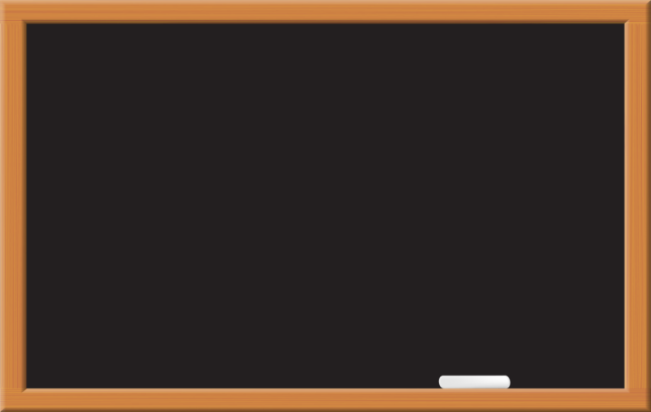 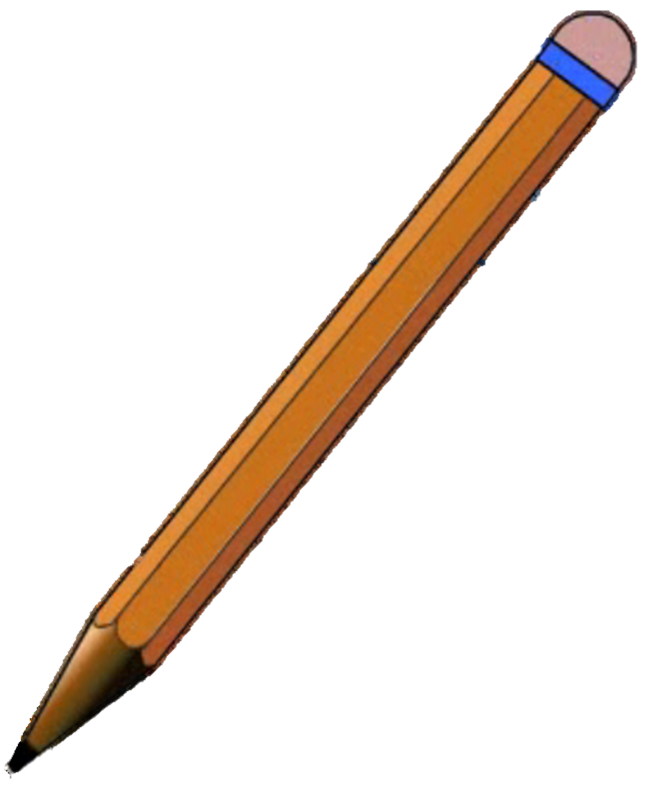 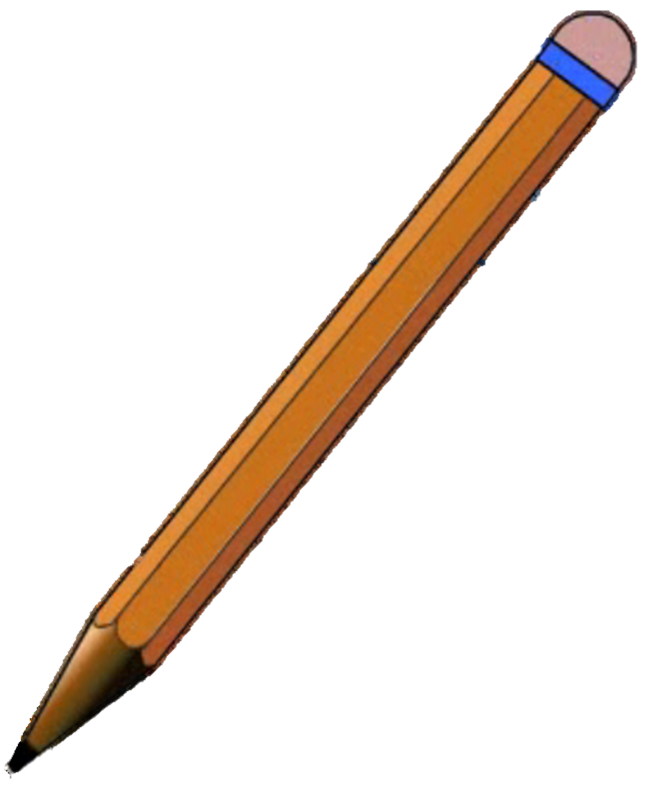 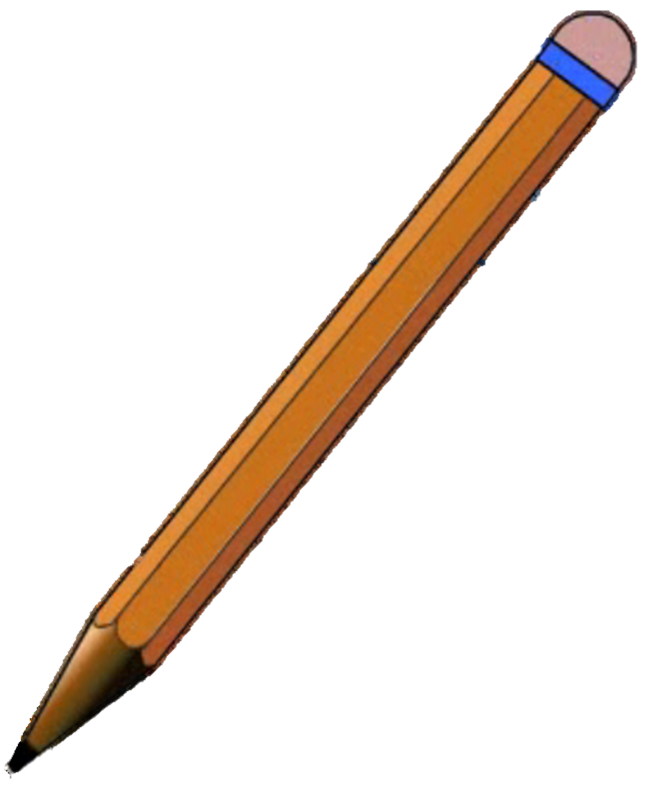 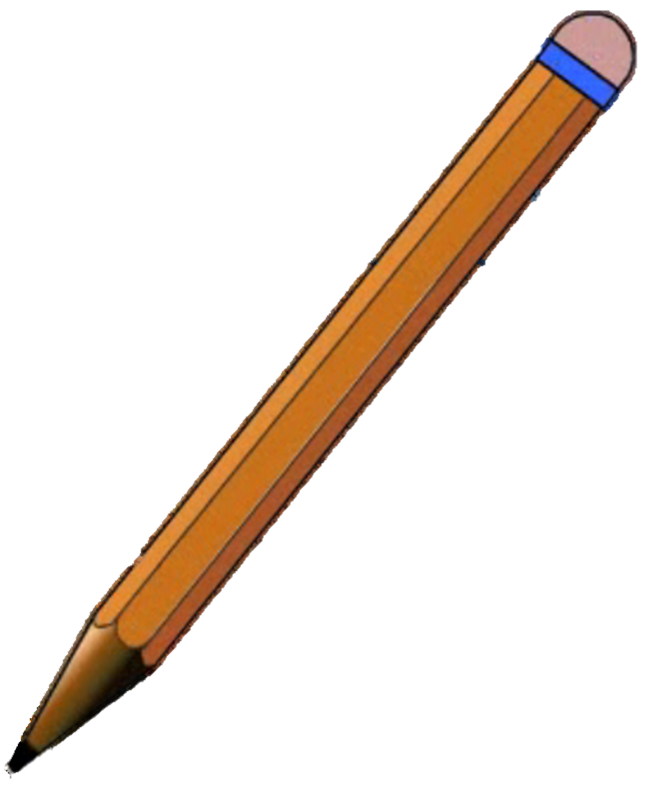 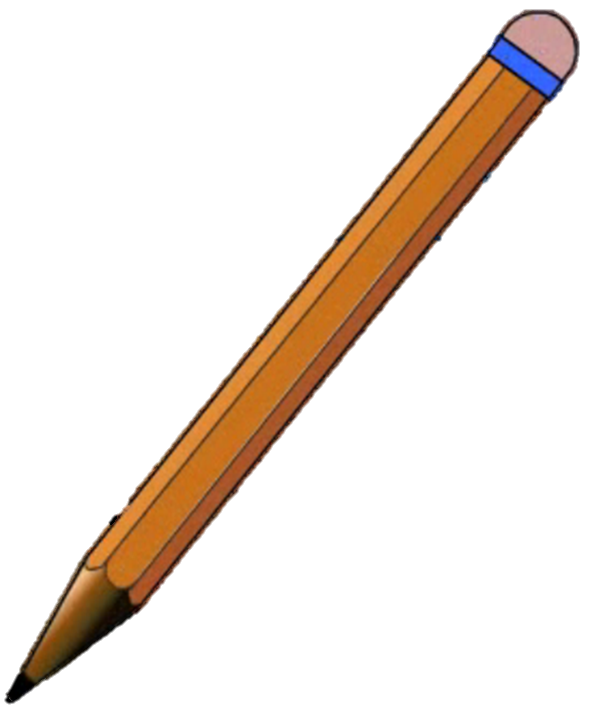 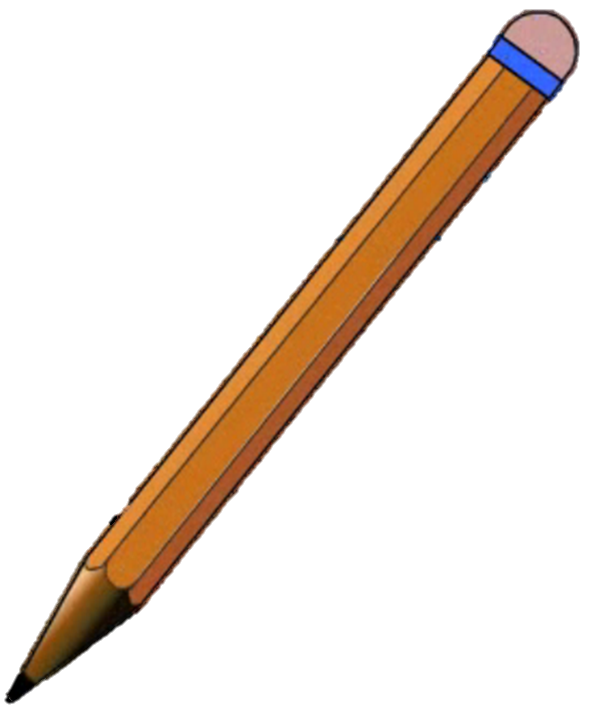 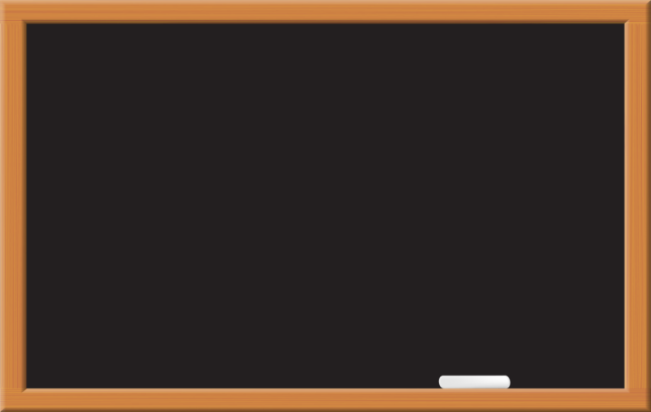 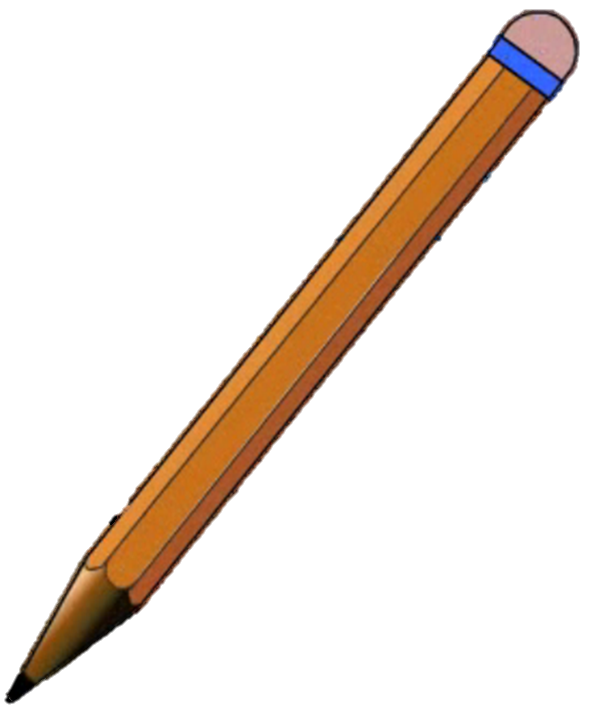 đỡ χ≠
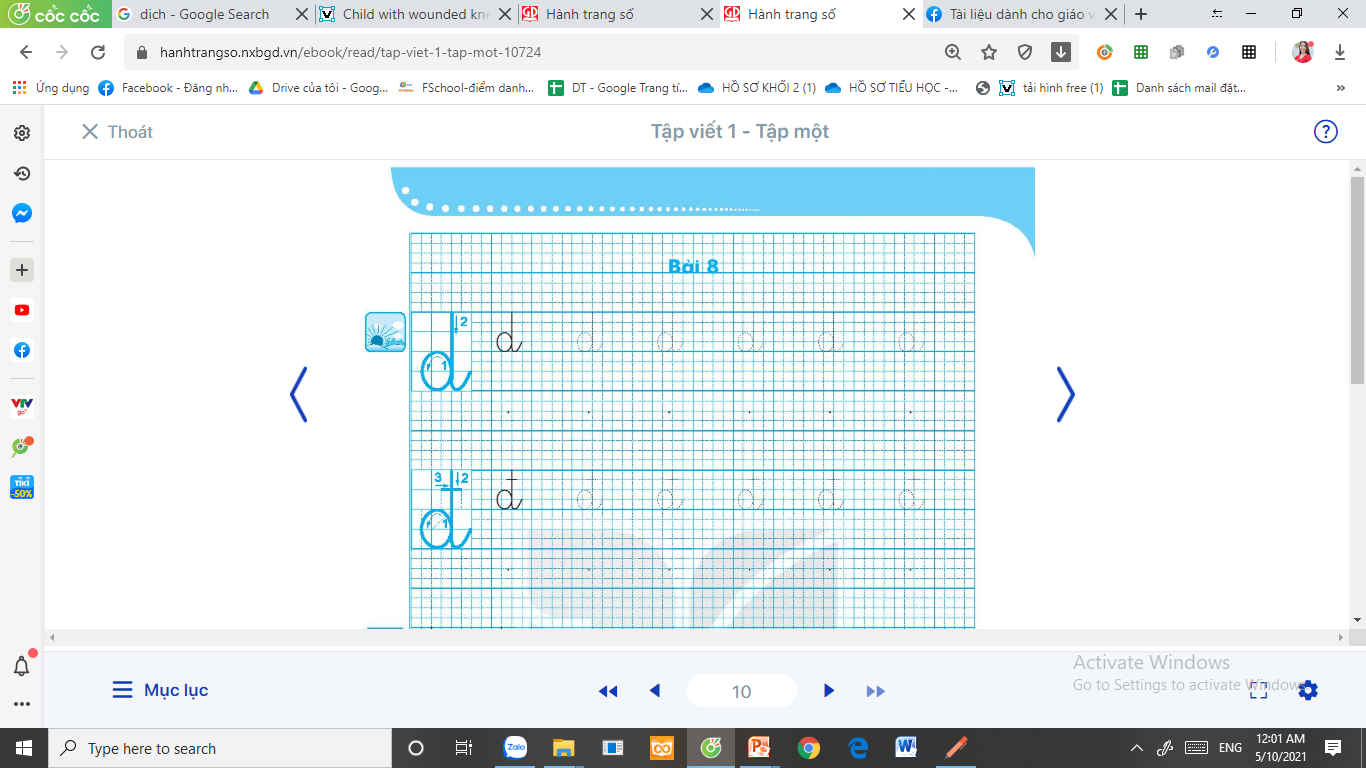 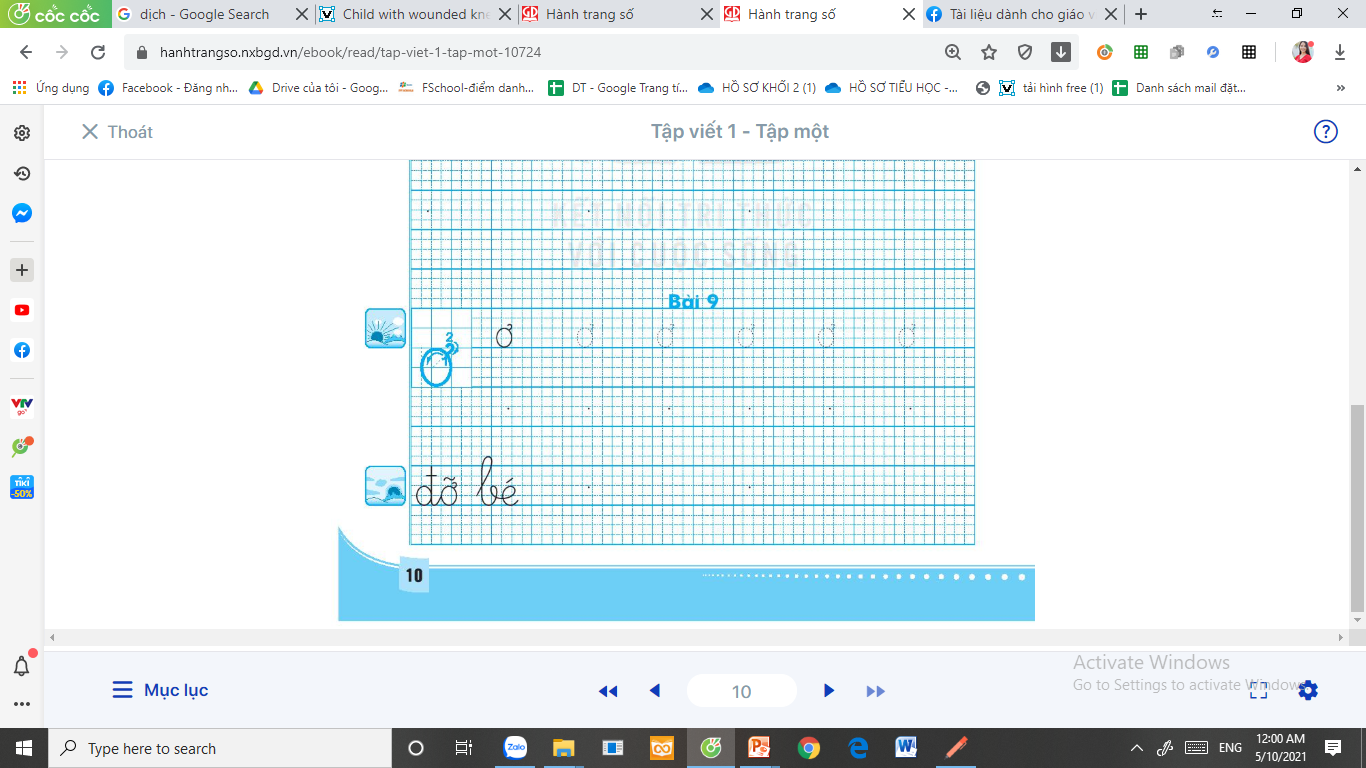 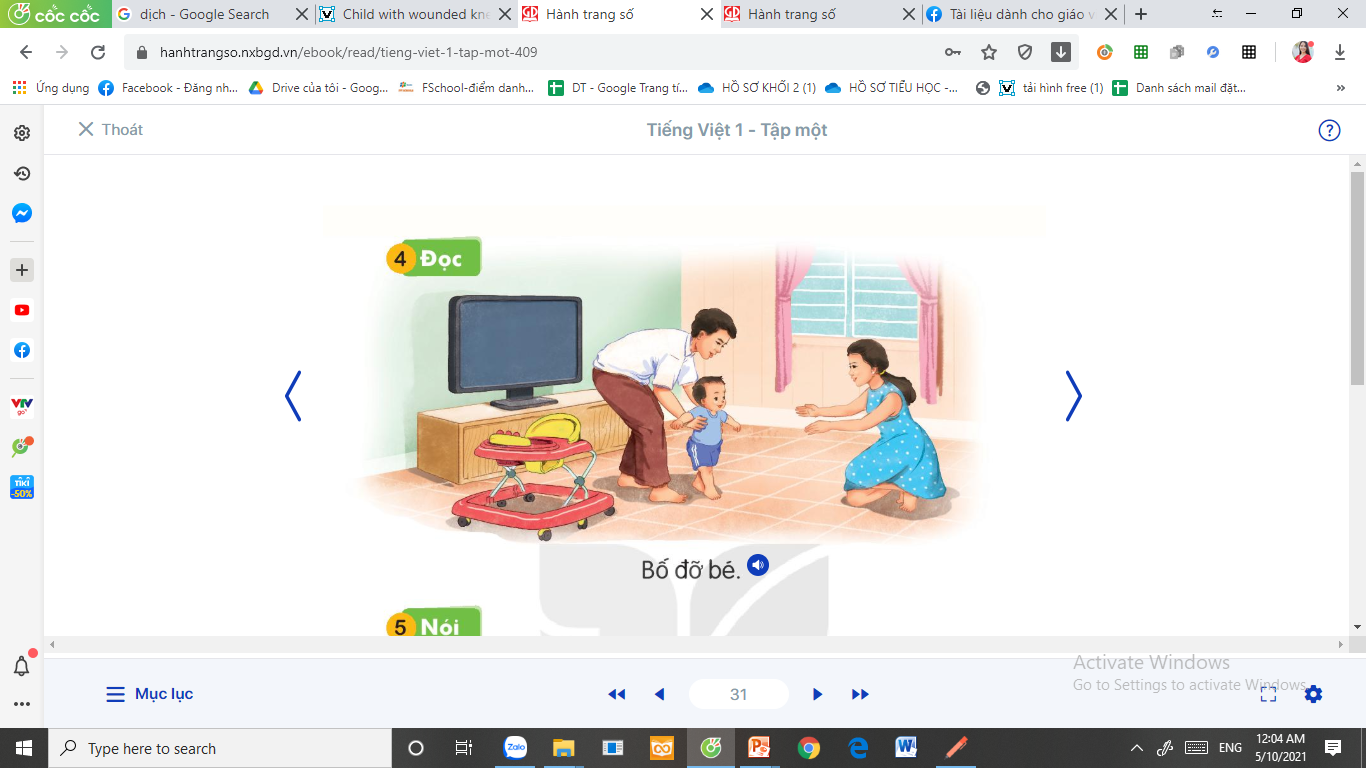 Đọc
6
ỡ
Bố đỡ bé.
ơ
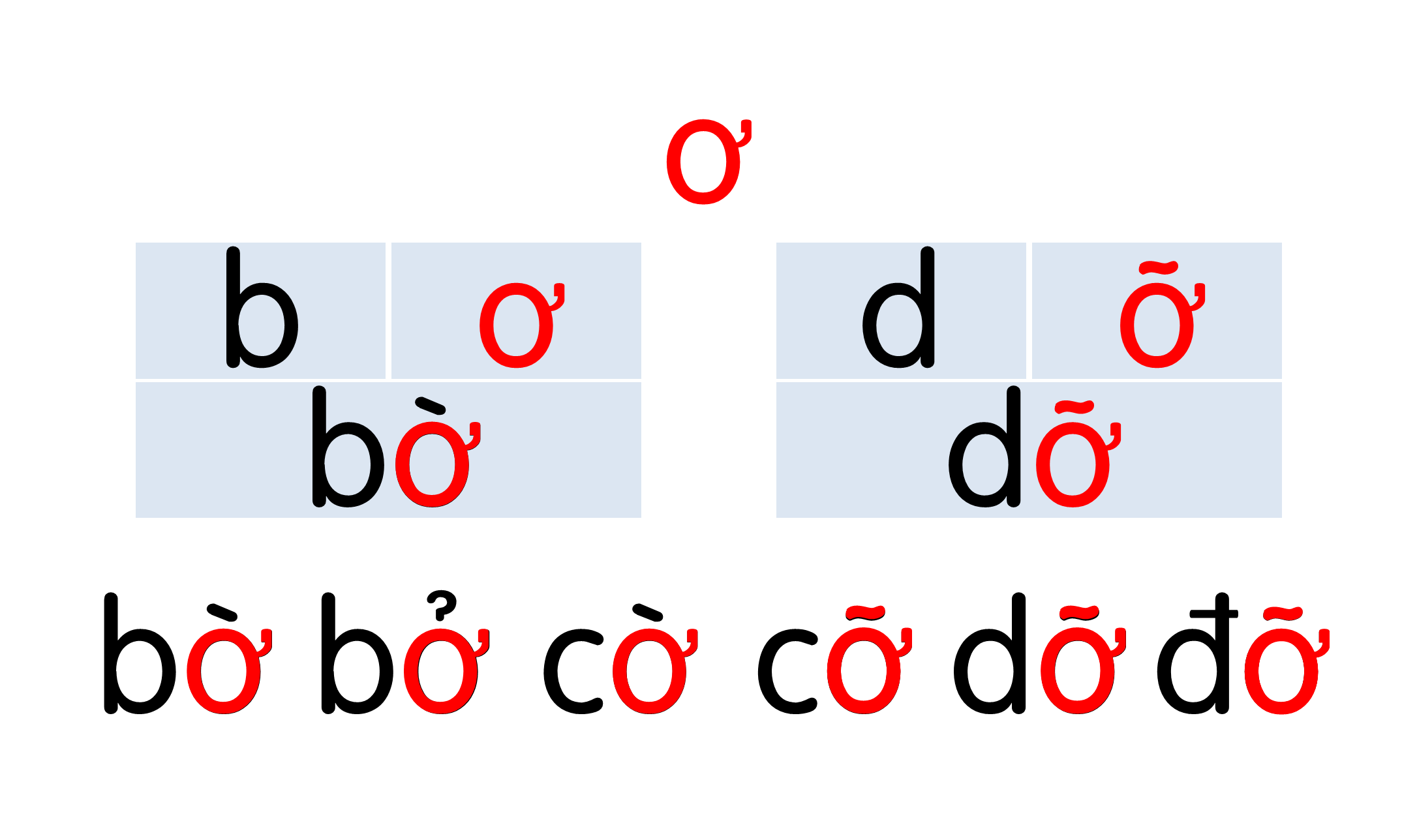 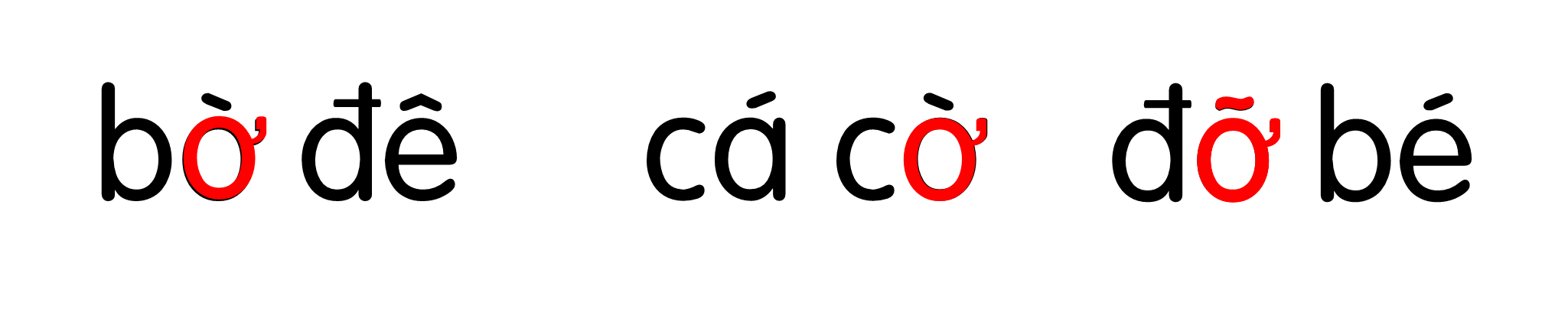 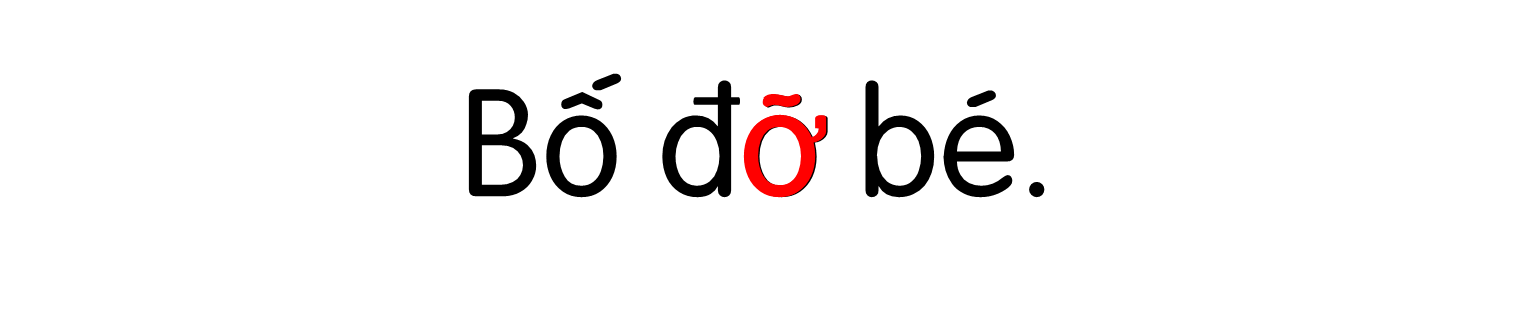 Phương tiện giao thông
Nói
7
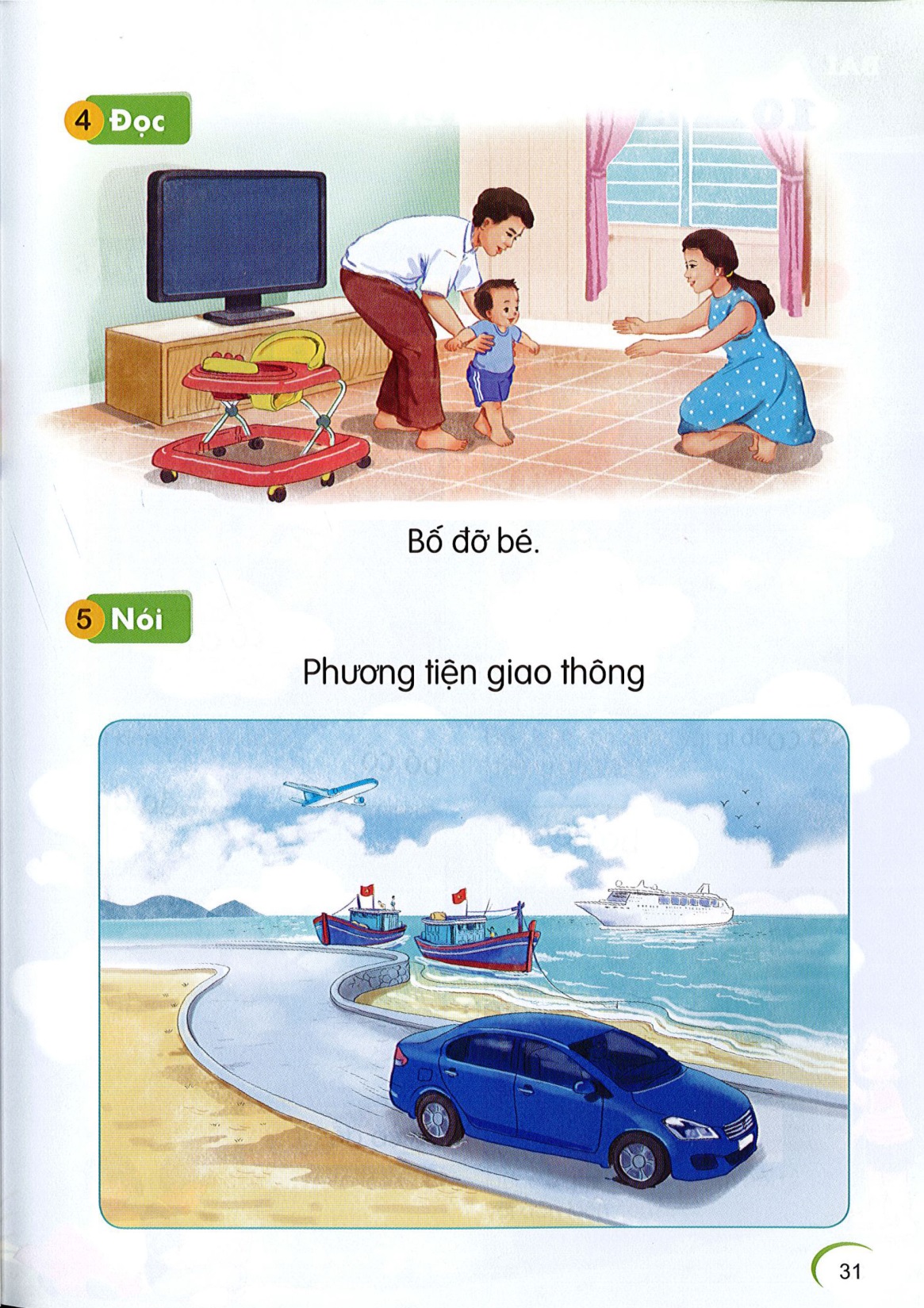 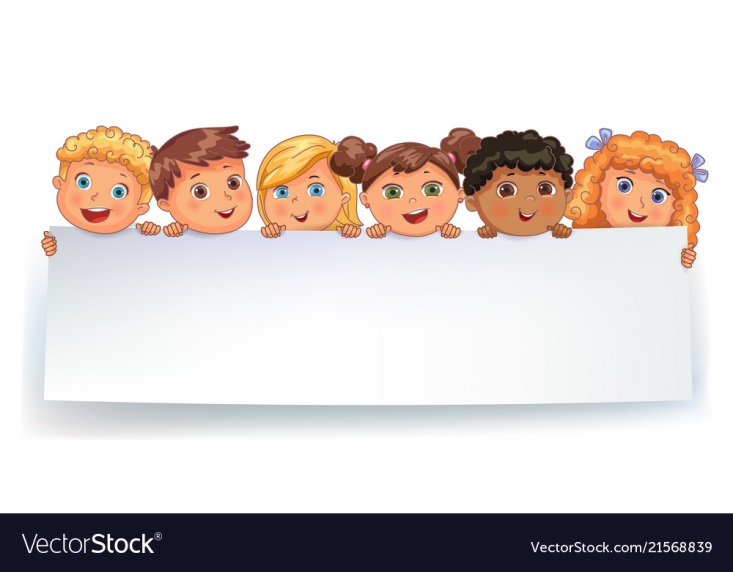 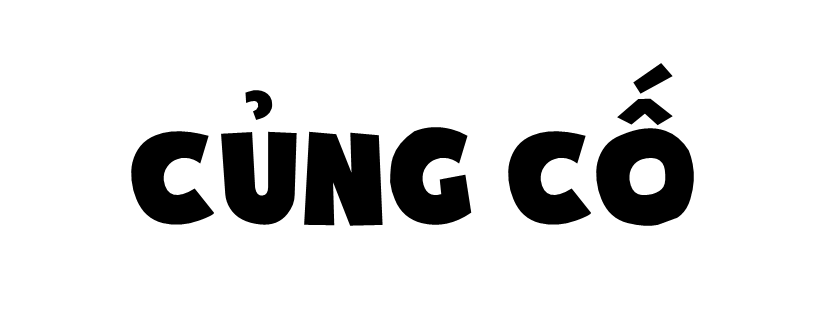 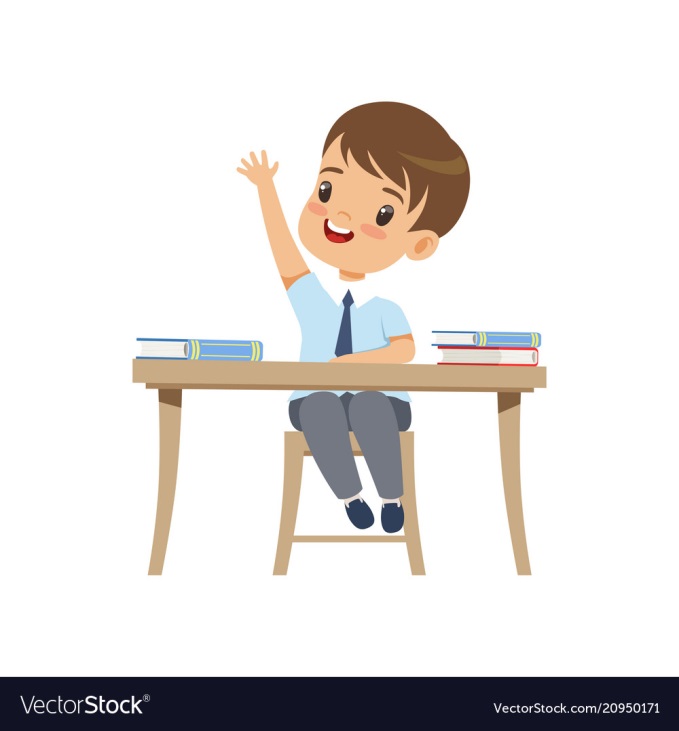 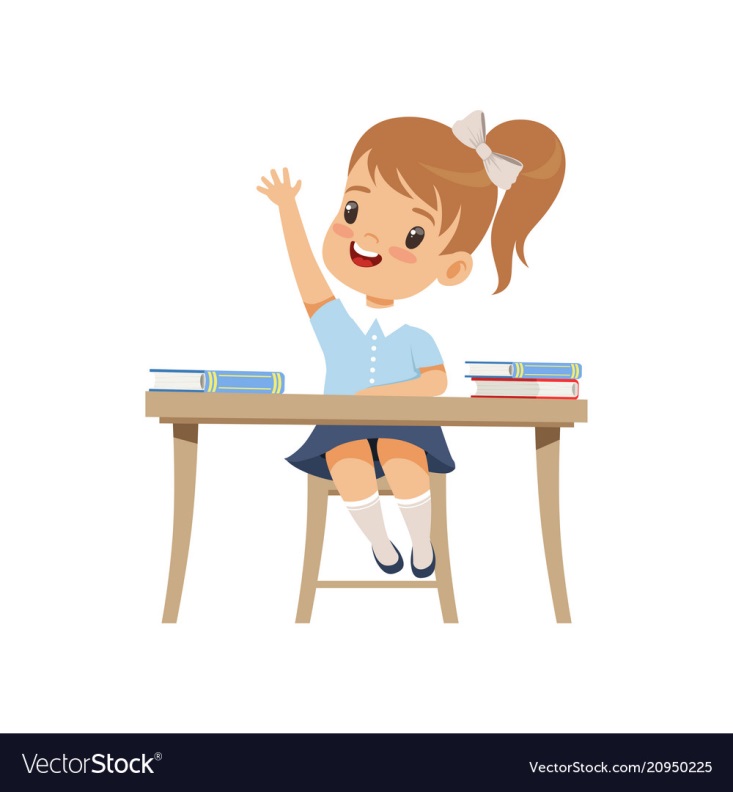 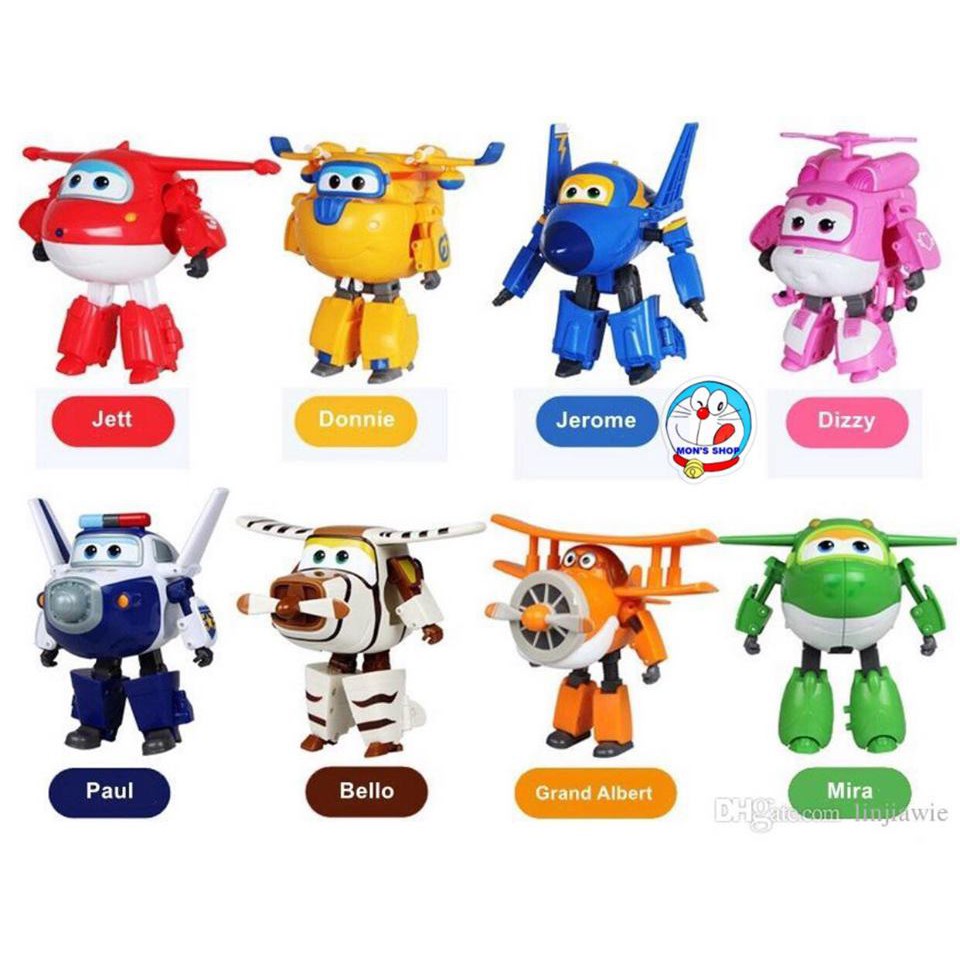 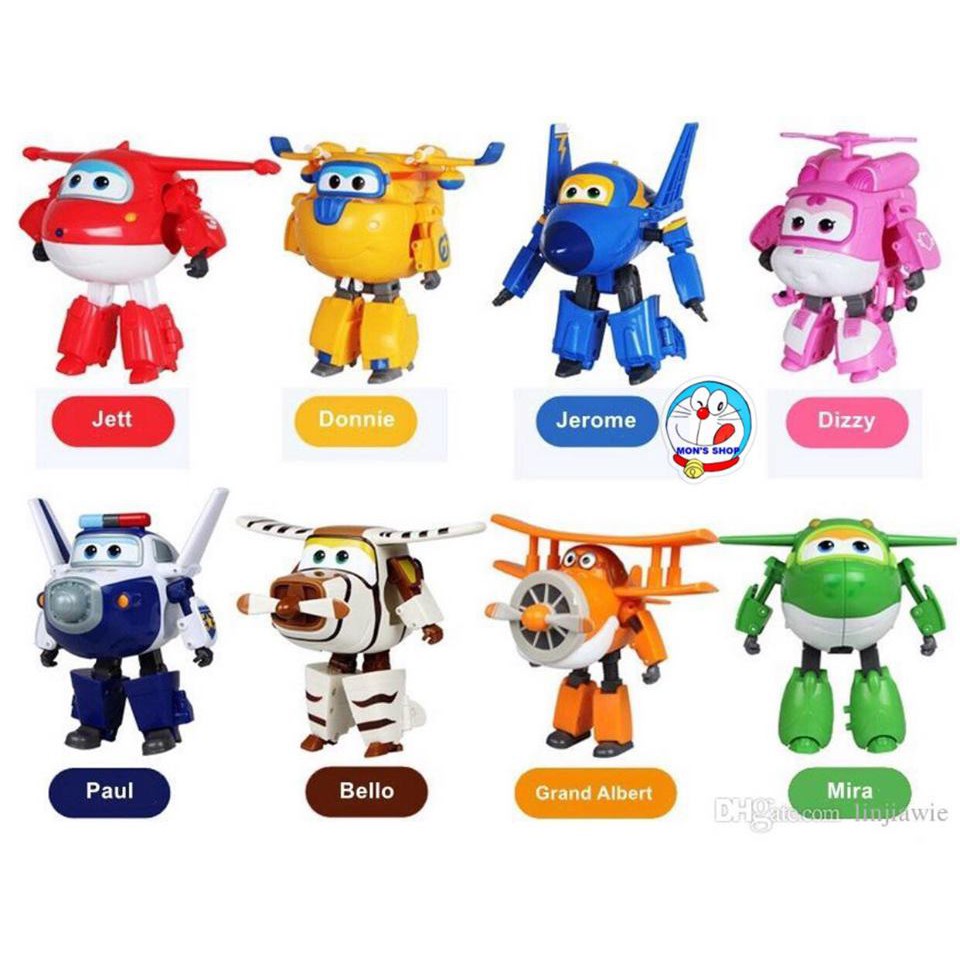 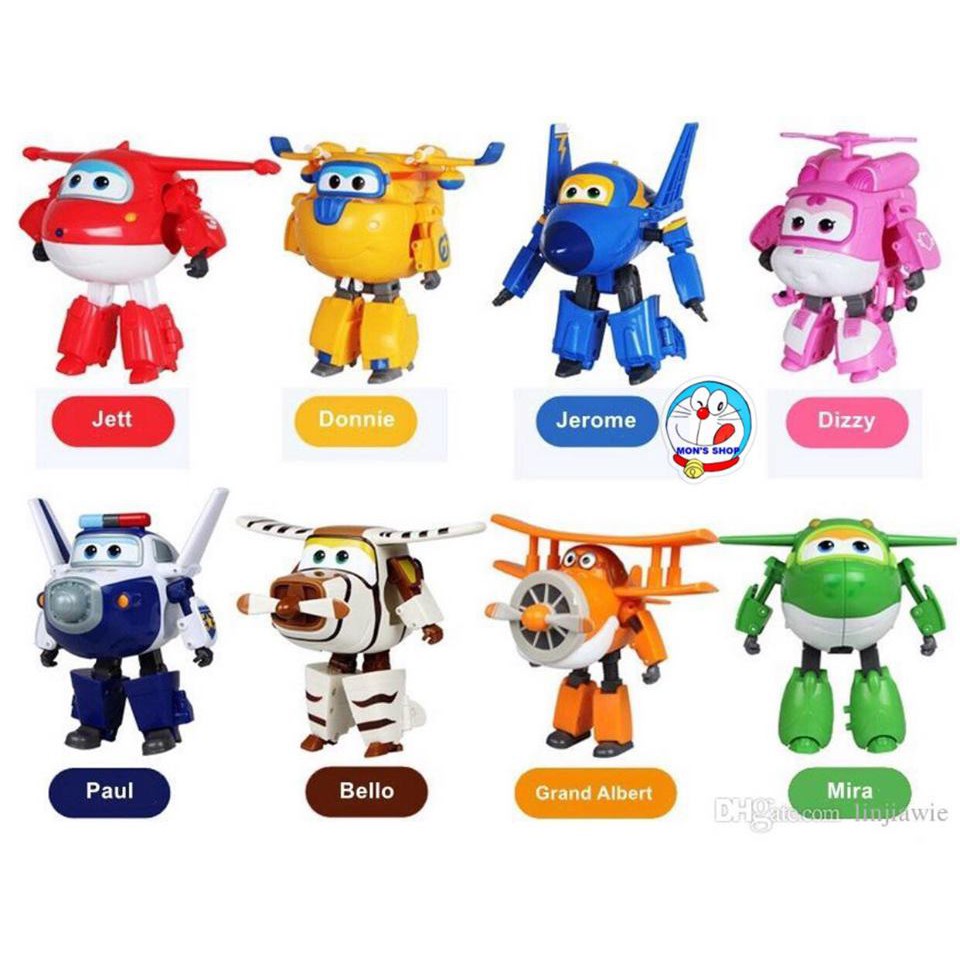 dỡ
bờ đê
đỡ bé
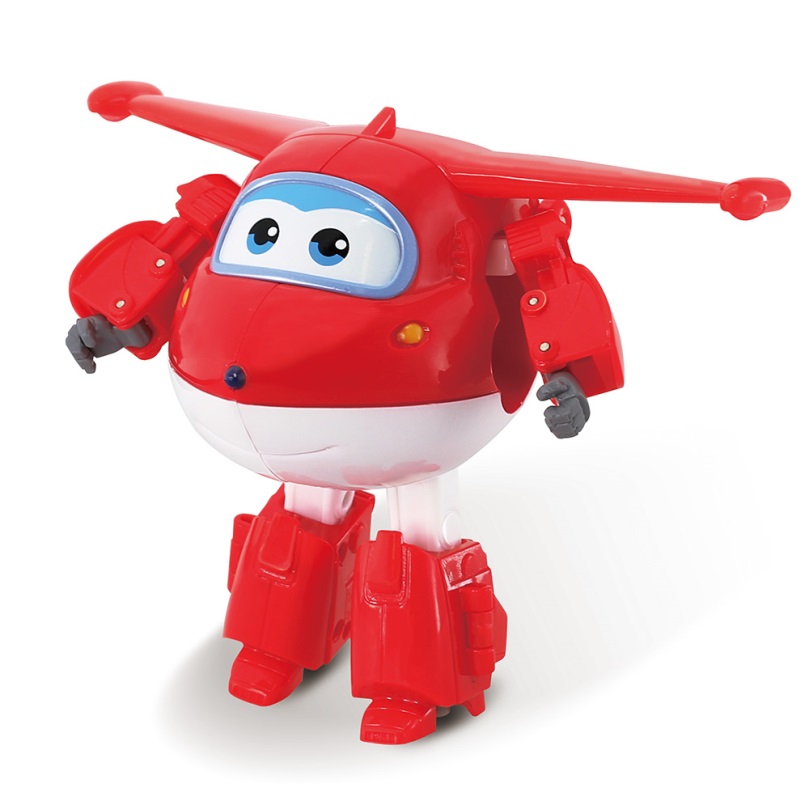 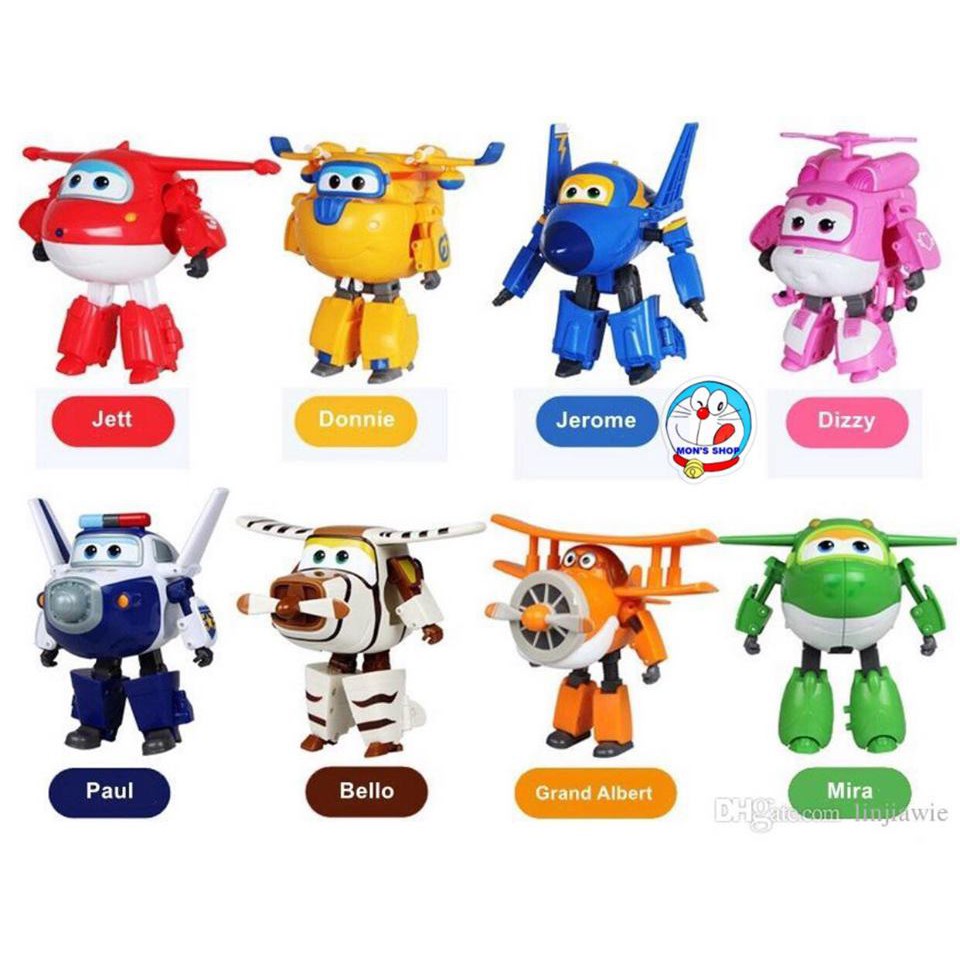 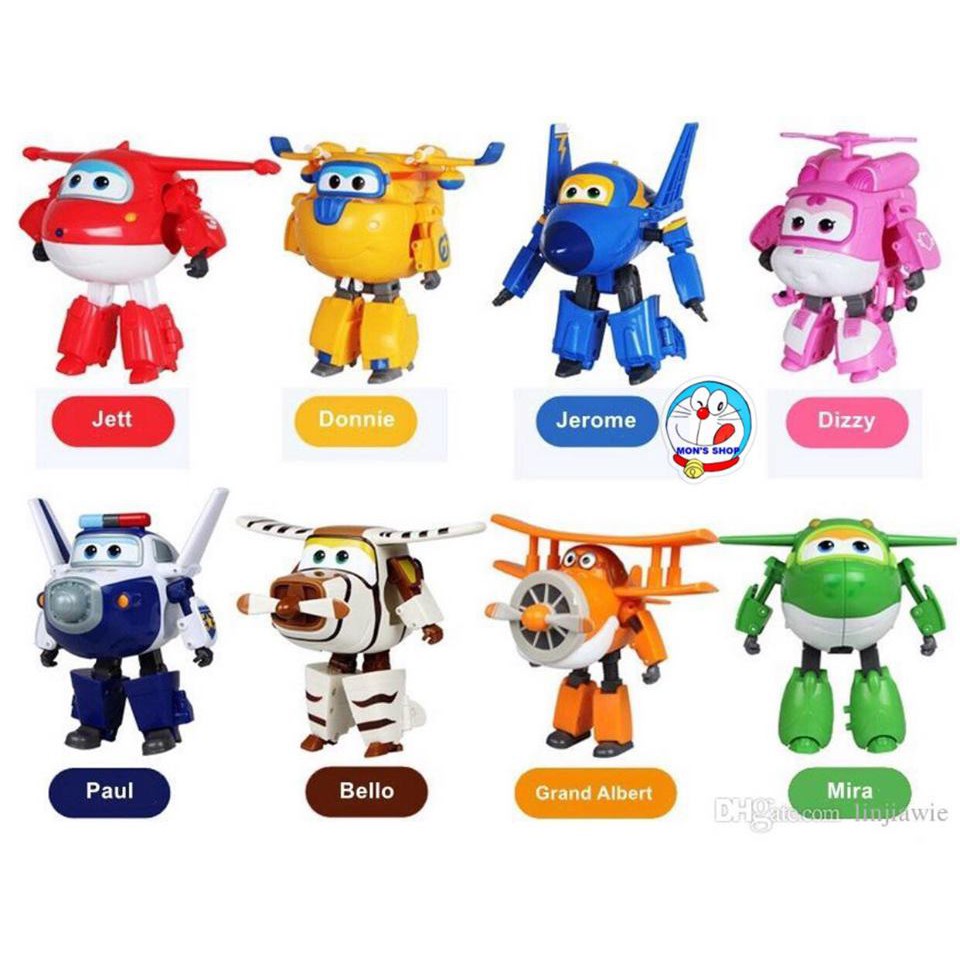 cá cờ
đỡ
Bố đỡ bé.
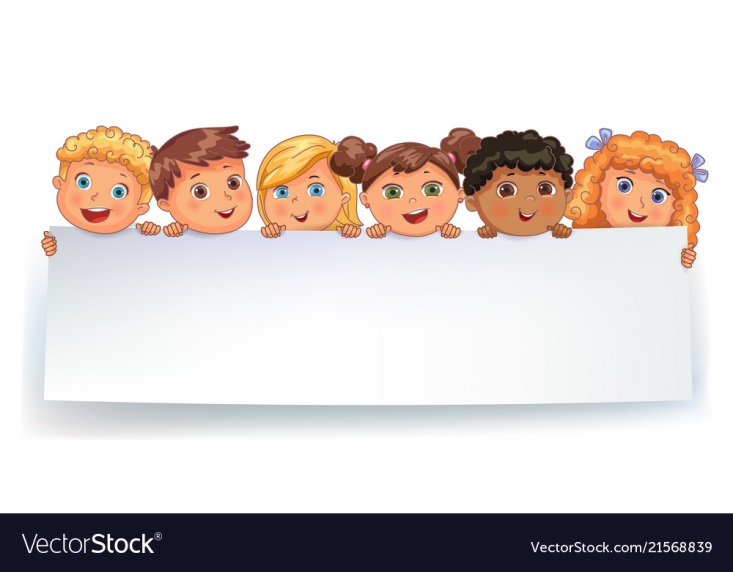 Dặn dò
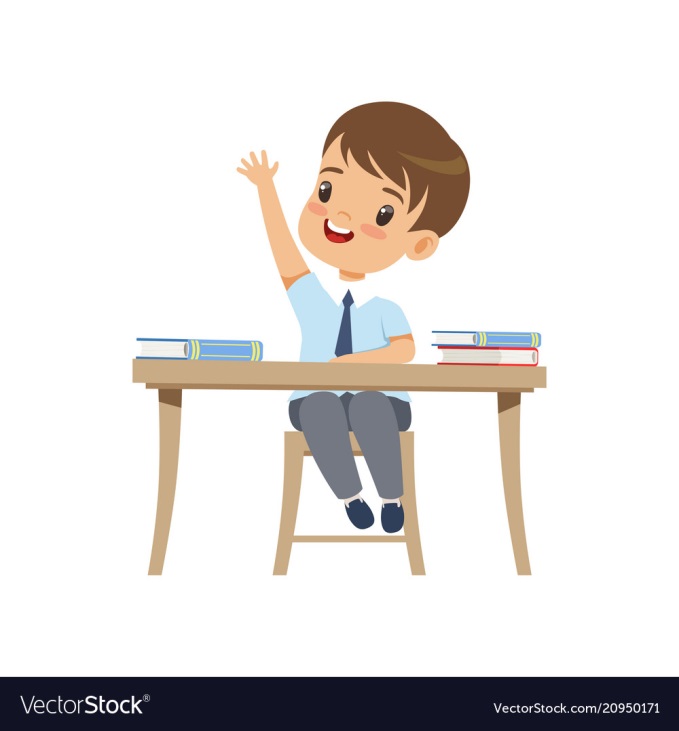 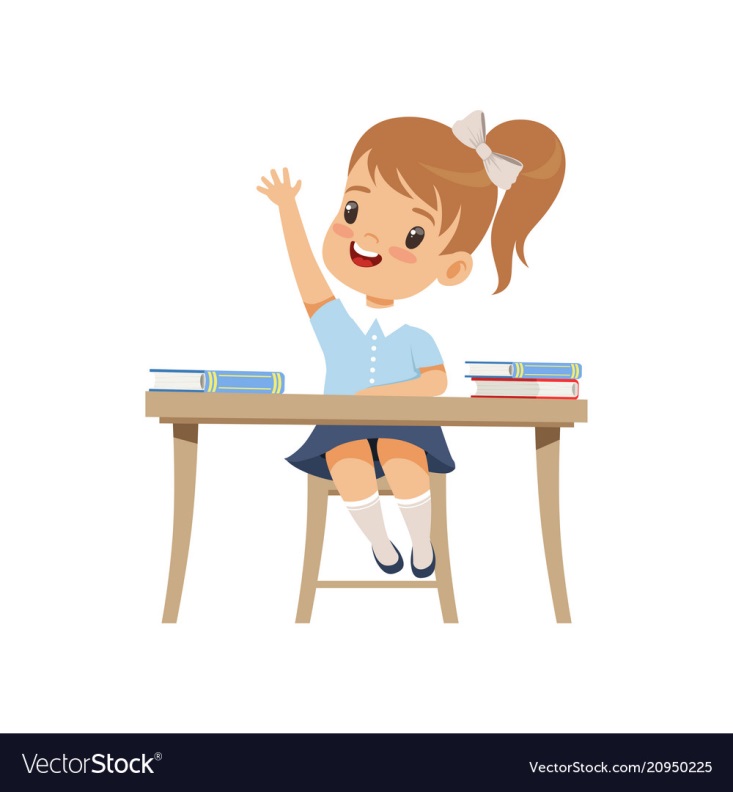